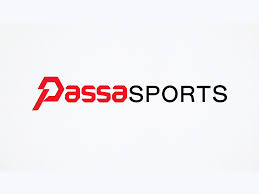 Sociale Media Analyse Beroepsproduct
Inleiding
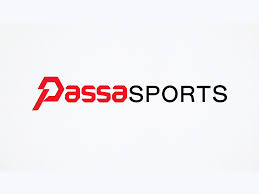 In dit beroepsproduct wordt de groei van de socialmediakanalen van TennisDirect over de afgelopen vijf maanden in kaart gebracht. Social media is een belangrijk communicatiemiddel geworden voor organisaties om zichtbaarheid te creëren, doelgroepen te bereiken en interacties aan te gaan. Daarom is het belangrijk om niet alleen actief bezig te zijn met het plaatsen van content, maar ook om resultaten hiervan bij te houden en te analyseren. Tijdens de stageperiode heb ik maandelijks de belangrijkste cijfers bijgehouden, voorbeelden hiervan zijn het aantal volgers, het bereik van berichten en de prestaties van specifieke content. 
Deze data geeft inzicht in de resultaten van de socialmediastrategie en zorgt voor het derde beroepsproduct. Het doel van het beroepsproduct is om de groei te laten zien gedurende de stage. Ook is het interressant om te onderzoeken welke content goed heeft gepresteerd en welke verbeterpunten er zijn. De kennis die is opgedaan kan gebruikt worden om in de toekomst de social media van TennisDirect nog beter in te zetten. Daarnaast helpt deze analyse bij mijn leerproces op het gebied van communicatie en data-analyse.
Inhoud
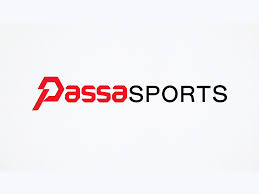 Doelstellingen
Doelstelling van de organisatie op social media
TennisDirect streeft ernaar om haar online zichtbaarheid en merkbetrokkenheid aanzienlijk te vergroten via sociale mediakanalen. Voor de afgelopen maanden waren er de volgende concrete doelen vastgesteld. Het bedrijf hoopt dit te realiseren door middel van eigen content, maar ook in samenwerking met partners. 
Algemene doelstellingen
Het vergroten van het aantal volgers op social media, daarbij ligt de focus op Instagram.
Het verbeteren van de betrokkenheid met de doelgroep.
Het stimuleren van verkeer naar de officiële website vanuit social media posts.

Instagram doelstellingen
Aantal volgers: Minimaal 6.000 volgers vóór 1 Juni 2025.
Bereik: Minimaal 250.000 weergaven op het profiel in de periode Januari-Juni.
Doelstelling engagement: 6.000 interacties op berichten (likes, reacties, shares, opgeslagen posts).
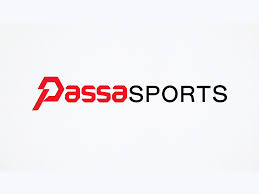 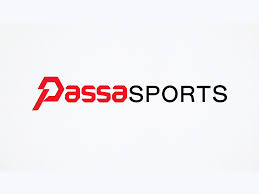 Startmeting Instagram
De volgende data komt uit de maand voordat ik mijn stageperiode begon, dat is van 9 December tot 9 Januari

Weergaven: 209.200 (+269 %)
Bereik: 83.000.  (+311%)
Klikken op link: 1.200 (+449%)
Bezoeken: 1.000 (+5,3%)
Volgers: -140 (-15,2%)
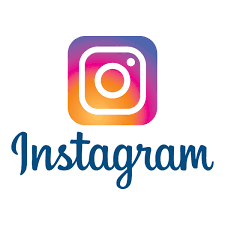 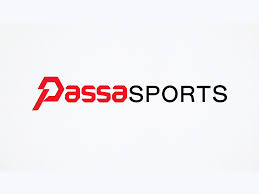 Startmeting Facebook
De volgende data komt uit de maand voordat ik mijn stageperiode begon, dat is van 9 December tot 9 Januari

Weergaven: 15.600 (-57,6%)
Bereik: 4.900 (-26,8%)
Klikken op link: 0 (0)
Bezoeken: 601 (-35,6%)
Volgers: 27 (145%)
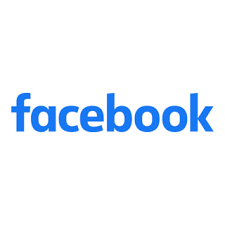 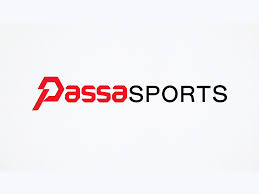 Maand 1 Instagram (9 Januari – 9 Februari)
De volgende data komt uit de eerste maand van mijn stageperiode,  dat is van 9 Januari tot 9 Februari

Weergaven: 167.100 (-20,8%)
Bereik: 48.400 (-42,2%)
Klikken op link: 79 (-93,4%)
Bezoeken: 3.600 (+260%)
Volgers: + 570 (304%)
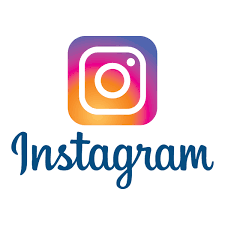 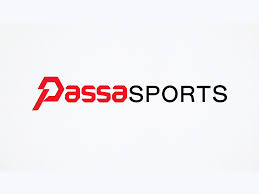 Maand 1 Facebook (9 Januari – 9 Februari)
De volgende data komt uit de eerste maand van mijn stageperiode,  dat is van 9 Januari tot 9 Februari

Weergaven: 38.500 (+162%)
Bereik: 6.300 (+20,6%)
Klikken op link: 29 (+100%)
Bezoeken: 708 (+17,2%)
Volgers: +6 (-80%)
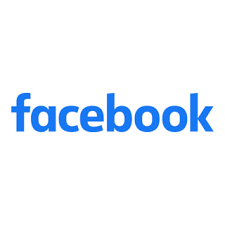 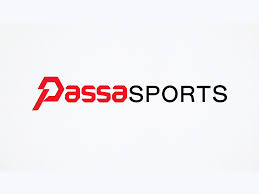 Maand 2 Instagram (9 Februari – 9 Maart )
De volgende data komt uit de tweede maand van mijn stageperiode,  dat is van 9 Februari tot 9 Maart

Weergaven: 52.500 (-68%)
Bereik: 9.800 (-79,7%)
Klikken op link: 31 (-60,8%)
Bezoeken: 1.000 (-70,6%)
Volgers: + 110 (-80,4%)
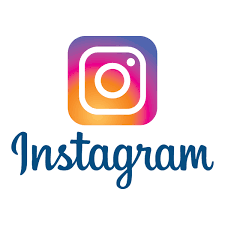 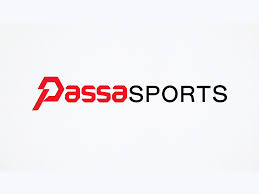 Maand 2 Facebook (9 Februari – 9 Maart )
De volgende data komt uit de tweede maand van mijn stageperiode,  dat is van 9 Februari tot 9 Maart

Weergaven: 23.500 (-33,7%)
Bereik: 5.900 (-4,5%)
Klikken op link: 45 (+55,2%)
Bezoeken: 361 (-45,2%)
Volgers: + 4 (-20%)
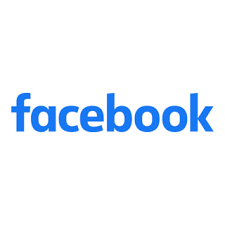 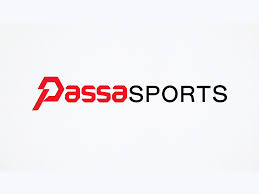 Maand 3 Instagram (9 Maart – 9 April )
De volgende data komt uit de Derde maand van mijn stageperiode,  dat is van 9 Maart – 9 April

Weergaven: 54.200 (-53,6%)
Bereik: 9.800 (-69,9%)
Klikken op link: 0 (-100%)
Bezoeken: 899 (-64%)
Volgers: + 89 (-75,5%)
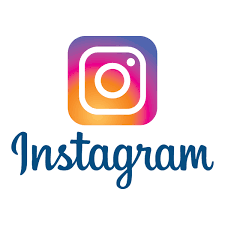 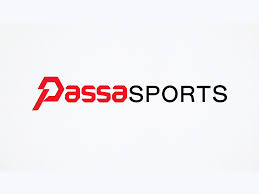 Maand 3 Facebook (9 Maart – 9 April )
De volgende data komt uit de Derde maand van mijn stageperiode,  dat is van 9 Maart – 9 April

Weergaven: 35.000 (+24,9%)
Bereik: 8.500 (+38,2%)
Klikken op link: 92 (+109%)
Bezoeken: 494 (-4,1%)
Volgers: + 6 (+20%)
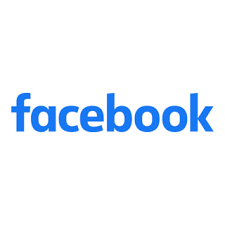 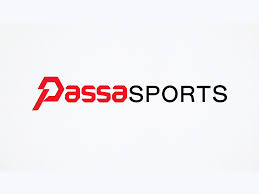 Maand 4 Instagram (9 April – 9 Mei )
De volgende data komt uit de vierde maand van mijn stageperiode,  dat is van 9 April – 9 Mei

Weergaven: 75.600 (+40,8%)
Bereik: 15.800 (+62,4%)
Klikken op link: 106 (+100%)
Bezoeken: 1.300 (+51%)
Volgers: + 112 (+28,7%)
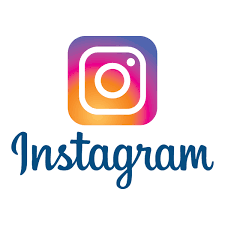 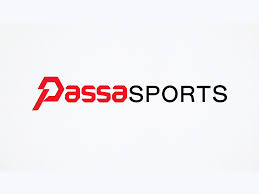 Maand 4 Facebook (9 April – 9 Mei )
De volgende data komt uit de vierde maand van mijn stageperiode,  dat is van 9 April – 9 Mei

Weergaven: 39.600 (+16,9%)
Bereik: 10.300 (+26,6%)
Klikken op link: 53 (-40,4%)
Bezoeken: 403 (-16,7%)
Volgers: + 7 (+16,7%)
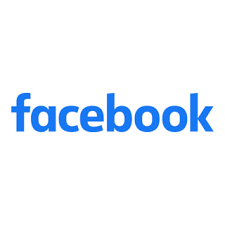 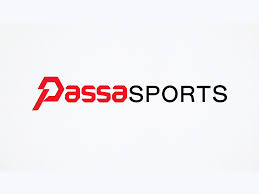 Maand 5 Instagram (9 Mei – 28 Mei )
De volgende data komt uit de laatste maand van mijn stageperiode,  dat is van 9 April – 9 Mei

Weergaven: 14.800 (- 61,3%)
Bereik: 7.300 (- 16,1%)
Klikken op link: 47 (+ 488%)
Bezoeken: 402 (-15,2%)
Volgers: + 36 (-33,3%)
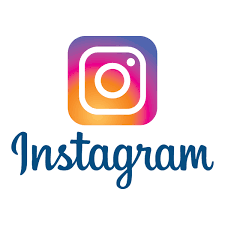 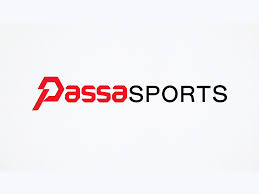 Maand 5 Facebook (9 Mei – 28 Mei )
De volgende data komt uit de laatste maand van mijn stageperiode,  dat is van 9 Mei – 28 Mei

Weergaven: 22.900 (+77,2%)
Bereik: 6.500 (+6,2%)
Klikken op link: 41 (+583%)
Bezoeken: 243 (+85,5%)
Volgers: + 5 (+400%)
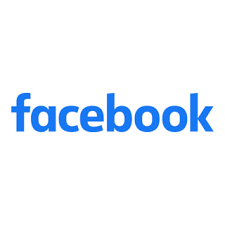 Groei tijdens de totale stageperiode
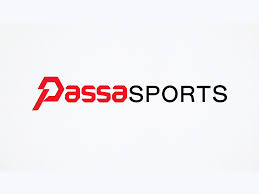 Weergaven: 355.900 (+31,5%)
Bereik: 65.100 (-46,7%)
Klikken op link: 263 (-88,4%)
Bezoeken: 7.000 (+62,7%)
Volgers: + 871 (+53,3%)
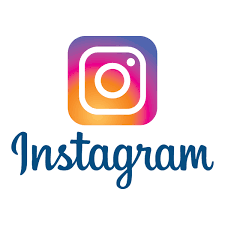 Groei tijdens de totale stageperiode
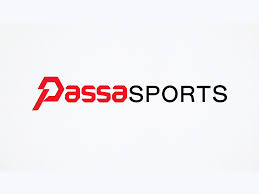 Weergaven: 136.600 (+/- 0,0%)
Bereik: 15.700 (+16,6%)
Klikken op link: 216 (+100%)
Bezoeken: 2.000 (-38,7%)
Volgers: + 23  (-58,2%)
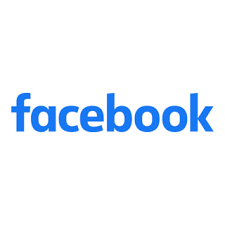 Conclusie en reflectie
Tijdens mijn stage heb ik  actief bijgedragen aan het beheren en analyseren van de social media van TennisDirect, met als doel het vergroten van de zichtbaarheid, betrokkenheid en het aantal volgers. De voglende conclusie en reflectie kan getrokken worden uit de afgelopen maanden:
Resultaten
Het aantal weergaven zijn gestegen tot 355.500, wat een toename van 31,5% is. De stijging is te verklaren door de consistentie in het plaatsen van berichten, reels en story’s en het inspelen op actuele thema’s.
Het aantal Profielbezoeken is met 62,7% toegenomen tot 7.000, wat laat zien dat de geplaatste content ervoor zorgt dat meer mensen op de pagina van TennisDirect uitkomen.
Het aantal volgers is gestegen met 871 (53,3%) tot 6.096, een van de belangrijkste doelen die ik aan het begin van mijn stageperiode geformuleerd heb, was het behalen van minimaal 6.000 volgers aan het einde van mijn stage. Dit doel is ruim gehaald en dat is voornamelijk te danken aan de vele giveaways en gedeelde content met partners. 
Aan de andere kant is er ook ruimte voor verbetering:
Het bereik is met 46,7% gedaald. Dit is te verklaren door het aantal content dat geplaatst is. Er worden op social media elke week minimaal 3 posts geplaatst sinds ik mijn stage ben begonnen, niet elke post doet het even goed. 
Advertentiebereik en -prestaties zijn nul, wat aangeeft dat alle groei organisch is behaald. Dit is erg positief omdat deze manier van het binnen halen van verkeer het minste geld kost, en dus altijd de voorkeur zal hebben boven betaalde ads. Aan de andere kant kan het inzetten van gerichte advertenties een strategische aanvulling zijn om het bereik en aantal linkklikken opnieuw te verhogen.
Reflectie
De groei in weergaven, profielbezoeken en volgers laat zien dat er gedurende mijn stageperiode een mooie groei heeft plaats gevonden op de social media van TennisDirect. Het succes is mede te danken aan de geplaatste content over giveaways, daarnaast waren de nieuwe collecties en uitgekomen rackets voor dit jaar een belangrijke reden waarom de interactie met volgers zo groot was. 
CE-Skills: 
Zelfsturing: Met het creëren van content op social media heb ik de CE-skill zelfsturing ontwikkeld. Tijdens de contentplanning ben ik zelf op zoek gegaan naar relevante content om te plaatsen, voorbeelden hiervan zijn nieuwe collecties, toernooien die bezig zijn, of het doen van giveaways om de interactie met volgers te vergroten. Door kritisch te kijken naar de interesses van volgers van TennisDirect op social media heb ik het bereik van Instagram en Facebook vergroot, en veel waarde kunnen toevoegen aan de relatie met klanten.  
Met het creëren van content op social media heb ik de CE-skill commercieel bewustzijn ontwikkeld. Tijdens de contentplanning heb ik onderzocht welke soorten berichten het meeste bereik hadden onder de volgers, en daar heb ik de planning op aangepast. Tijdens de planning heb ik geleerd hoe belangrijk het is om klanten door te linken naar de website, en in veel berichten te verwijzen naar de website bij het promoten van nieuwe collecties.
Bijlagen
TennisDirect.nl. (z.d.). https://www.instagram.com/tennisdirect/. Geraadpleegd op 12 mei 2025, van https://www.instagram.com/tennisdirect/
Facebook.com. (z.d.). TennisDirect. Geraadpleegd op 12 mei 2025, van https://www.facebook.com/tennisdirect
Meta Business Suite. (z.d.). https://business.meta.com/. Geraadpleegd op 12 mei 2025, van https://business.meta.com/
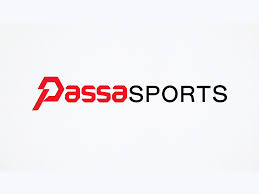